Arbeid med digital utenforskap på eID-området

NFU Webinar – 2.11.22
Styrende dokumenter (utvalgte)
Utkast til ny eID-strategi
Mål 1: Alle relevante brukergrupper skal enkelt kunne skaffe seg en eID på det sikkerhetsnivået de har behov for.
Gruppen er identifisert ifbm. eID-strategien:
«Behovsanalysene avdekket at særlig (…) hjelpetrengende og ikke-digitale brukere (…) har utfordringer med å få utstedt og/eller bruke en eID».
Strategien «Digital hele livet»
Revisjon av eIDAS-forordningen: Staten må sørge for at identitetslommeboken er tilgjengelig for alle og gratis
Dagens eID-strategi fra 2008 har fungert bra, men dekker ikke alle behov
Dagens situasjon og utfordringer
Ny nasjonal strategi skal adressere udekte behov
Arbeidet med den nye strategien er gjort i henhold til mandatet for ny nasjonal strategi for eID 
Strategien skal erstatte strategien for eID fra 2008
Strategien er en oppfølging av digitaliseringsstrategien for offentlig sektor
Strategiens primære målgruppe er offentlig sektor
Dagens eID-strategi har fungert godt og gitt god utbredelse av eID i Norge
Markedsløsninger er en viktig del av dagens strategi
Behovsanalyser viser udekket behov, særlig for eldre, hjelpetrengende, unge og andre grupper
For at Norge skal fortsette å lede an i utviklingen er det behov for en ny eID-strategi
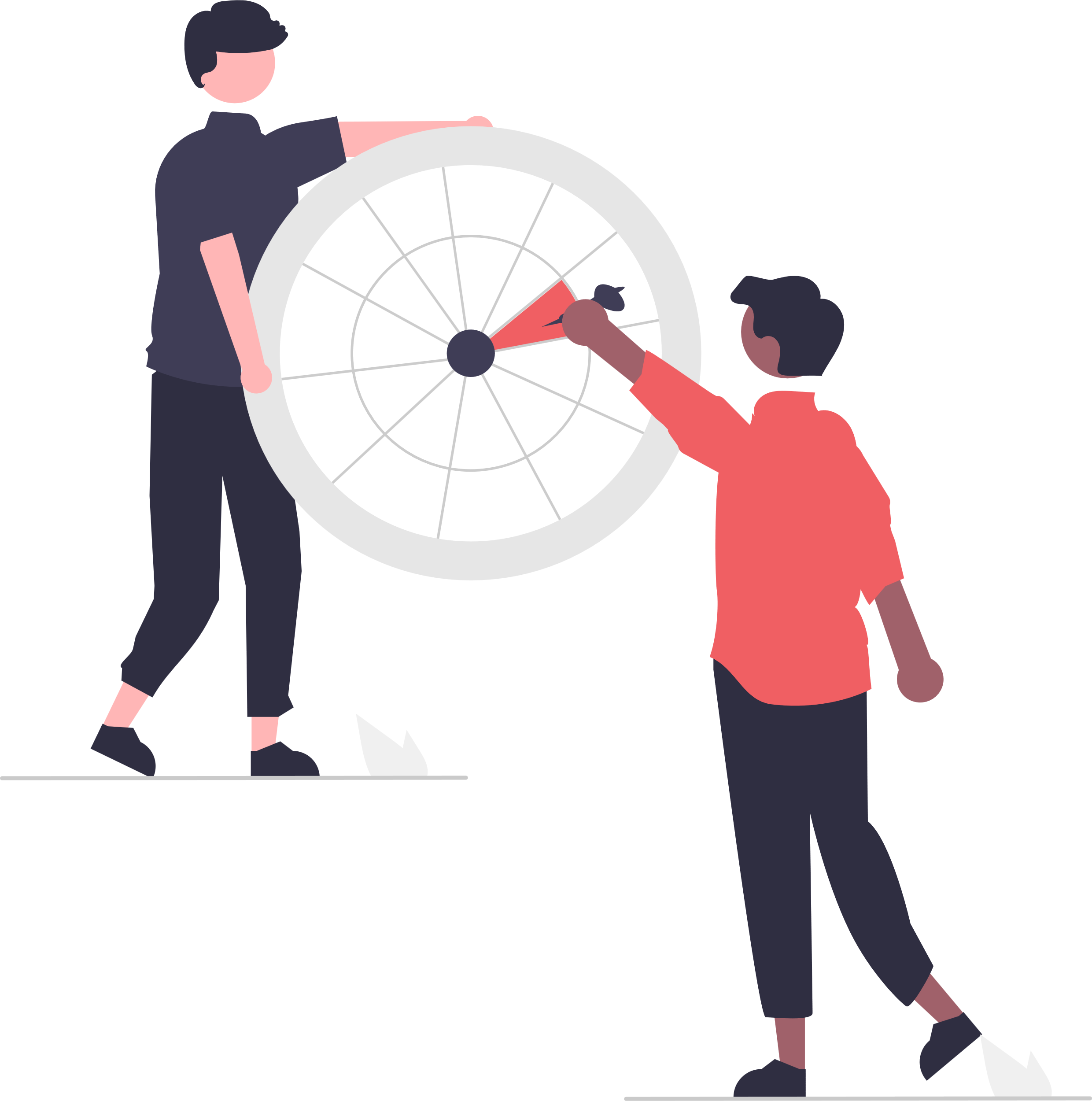 eID-strategien har fem mål
1
Alle relevante brukergrupper skal enkelt kunne skaffe seg en eID på det sikkerhetsnivået de har behov for
2
Løsning for innlogging og bruk av offentlige digitale tjenester skal være sikker, kostnadseffektiv og helhetlig
3
Rammer for sikre og effektive løsninger for eID til offentlig ansatte skal være angitt
4
Løsninger skal være tilpasset markeds- og teknologiutviklingen
5
Samordningen av eID-utviklingen mellom sektorene og forvaltningsnivåer skal være kostnadseffektiv og god
5 mål og 20 tiltak presenteres i ny nasjonal strategi for eID
Mål
Regjeringen vil:
1) Alle relevante brukergrupper skal enkelt kunne skaffe seg en eID på det sikkerhetsnivået de har behov for
videreutvikle MinID for å bli mer robust og brukervennlig
vurdere å realisere en offentlig utstedt eID på sikkerhetsnivå høyt
sikre utbredelse av en offentlig utstedt eID på sikkerhetsnivå høyt blant brukergruppene som ikke har en eID på sikkerhetsnivå høyt i dag
at alle brukergrupper skal ha kunnskap om hvordan de får og bruker en eID
utrede beste praksis og behov for sikker kommunikasjon mellom ulike sektorer og unge brukere, primært under 12 år
vurdere sikre og brukervennlige fullmaktsløsninger som muliggjør tilgang til offentlige tjenester på vegne av en annen bruker
utrede brukervennlig eID til brukere uten fødsels- eller d-nummer
2) Løsning for innlogging og bruk av offentlige digitale tjenester skal være sikker, kostnadseffektiv og helhetlig
legge til rette for at «unike» identiteter kan realiseres i Folkeregisteret
sørge for at staten på en sikker måte kan koble en identitet fra utlandet mot en norsk identitet som brukeren allerede har
legge til rette for at offentlig sektor evner å gjennomføre ID-kontroll digitalt og gjennom personlig oppmøte som oppfyller kravene til sikkerhetsnivå høyt for eID
utrede grunnlaget for et markedsbasert samarbeid om kjerneinfrastruktur for utstedelse av eID til brukere
videreutvikle en sikker, robust og skalerbar eID-infrastruktur i Digitaliseringsdirektoratet
3) Rammer for sikre og effektive løsninger for eID til offentlig ansatte skal være angitt
fremme beste praksis for å løse behov tilknyttet pålogging og tilgang til tjenester på jobb
vurdere å etablere en teknisk løsning for pålogging i jobbsammenheng i offentlig sektor
videreutvikle og implementere retningslinjer, veiledning og råd tilknyttet bruk av eID i jobbsammenheng
4) Løsninger skal være tilpasset markeds- og teknologiutviklingen
sørge for tilstrekkelig kapasitet og kompetanse hos fagdirektorat og tilsynsmyndighet som følge av omfattende utvikling av teknologi, regelverk og marked på eID-området
5) Samordningen av eID-utviklingen mellom sektorene og forvaltningsnivåer skal være kostnadseffektiv og god
videreutvikle og klargjøre sammenhengen mellom sektorspesifikke løsninger og nasjonale fellesløsninger for eID
videreutvikle Feide som en løsning for brukere og ansatte i kunnskapssektoren
legge til rette for å øke bruken av eID som tilbys i ID-porten, spesielt i kommunene
utrede forutsetninger for å gjøre fellesløsninger for eID tilgjengelig for deler av frivillig sektor
Flere utfordringer gjelder på tvers av brukergruppene
Brukere i gruppene unge 12–16 år, utenlandske borgere og asylsøkere og eldre, hjelpetrengende og ikke-digitale opplever flere av de samme utfordringene
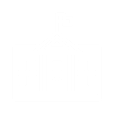 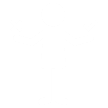 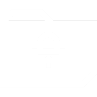 eID-løsningene og digitale offentlige tjenester oppleves som særdeles lite tilgjengelige og ikke tilrettelagt flere av brukernes situasjon og behov.
Flere brukere har begrenset forståelse for eID, de ulike typene eID, samt bruks- og mulighetsområdene som eksisterer.
Flere brukere savner å kunne møte opp fysisk for å få veiledning og opplæring fra en kyndig person.
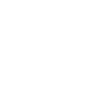 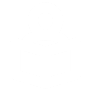 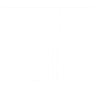 For flere eldre og personer med funksjonsnedsettelse er det store utfordringer knyttet til å få hjelp av andre til bruk av eID, og flere pårørende og verger opplever å ikke ha tilgang til digitale tjenester.
Utstedere av eID forventer at brukerne kan lese og forstå hva det å få utstedt en eID innebærer. Dette kan være utfordrende for flere brukere og ender ofte med at de blir nektet eID.
Brukere opplever stadig nye utfordringer knyttet til manglende eID, i takt med at flere og flere tjenester blir digitale.
Digitalt utenforskap og eID
Overordnet om utfordringsbildet:
Omstendigheter som hindrer brukere i å få utstedt og/eller bruke eID på lik linje med andre. 
Omstendigheter som har sammenheng med nedsatt funksjonsevne kan være: Rettslige hindre (oppfyller ikke brukervilkår til eID-utsteder), språkbarrierer, fysisk oppmøte, m.fl.
Pågående kartleggingsarbeid
Personer med ulike funksjonsnedsettelser
Inkluderer- Alle former for funksjonsnedsettelse som kan påvirke bruk eller utstedelse av eID. Kan deles videre inn i;- Personer som ikke kan bruke eID på egenhånd- Personer som kan bruke eID på egenhånd, men er i behov for veiledning og assistanse i møte med tjenestene.
Typetilfelle 1
Personer som (til dels) kan bruke eID på egenhånd, men er i behov for veiledning og assistanse i møte med tjenestene.
Hvorfor utfordringer med eID-ordninger?
ID-kontroll
Kort om fler-faktor-autentisering (MFA) 
Noe du vet 
Noe du har 
Noe du er 
eID-ordninger på sikkerhetsnivå «høyt», se Nkom sin publisert liste over selvdeklarerte eID-ordninger.
Commfides
Buypass 
BankID
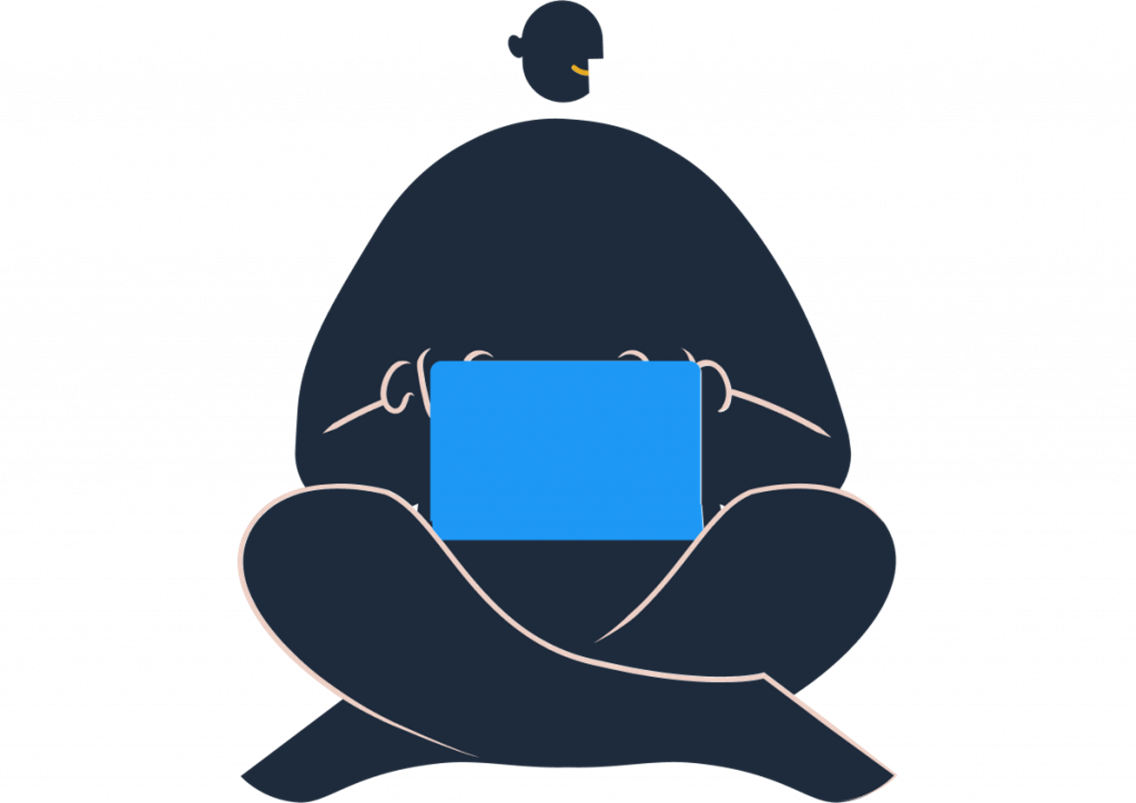 [Speaker Notes: https://www.nkom.no/internett/elektronisk-id-og-tillitstjenester/elektronisk-identifikasjon-eid]
Typetilfelle 2
Personer som ikke kan bruke eID på egenhånd
Rettskilder (utvalgte)
Internasjonale
eIDAS (REGULATION (EU) No 910/2014)
COMMISSION IMPLEMENTING REGULATION (EU) 2015/1502 (Identifikasjonsnivåforskriften)
Guidance for the application of the levels of assurance which support the eIDAS Regulation

Norske
Lov om elektroniske tillitstjenester
Forskrift om selvdeklarasjon av ordninger for elektronisk identifikasjon (selvdeklarasjonsforskriften)
Veiledning til selvdeklarasjon av eID-ordning
Forskrift om tillitstjenester for elektroniske transaksjoner
Forskrift om elektronisk kommunikasjon med og i forvaltningen (eForvaltningsforskriften)
Prop. 71 LS (2017–2018)
Innst. 332 S (2017-2018)
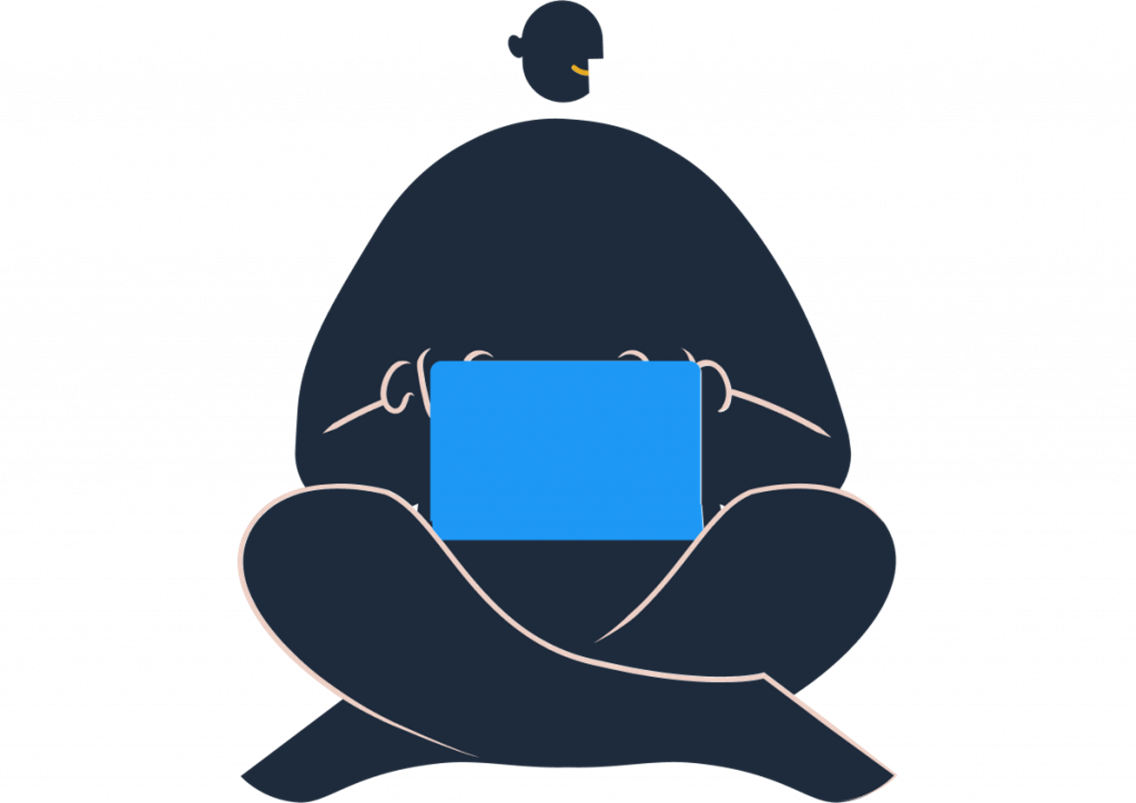